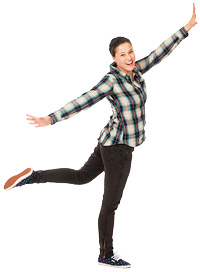 Koulutuskeskus Salpaus
LARK 2 -hankkeen loppuseminaari 2.12.2013


Opetusalajohtaja Iiris Pakkanen
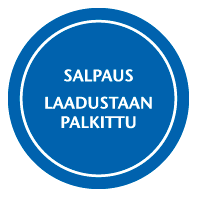 Päijät-Hämeen koulutuskonserni -kuntayhtymä
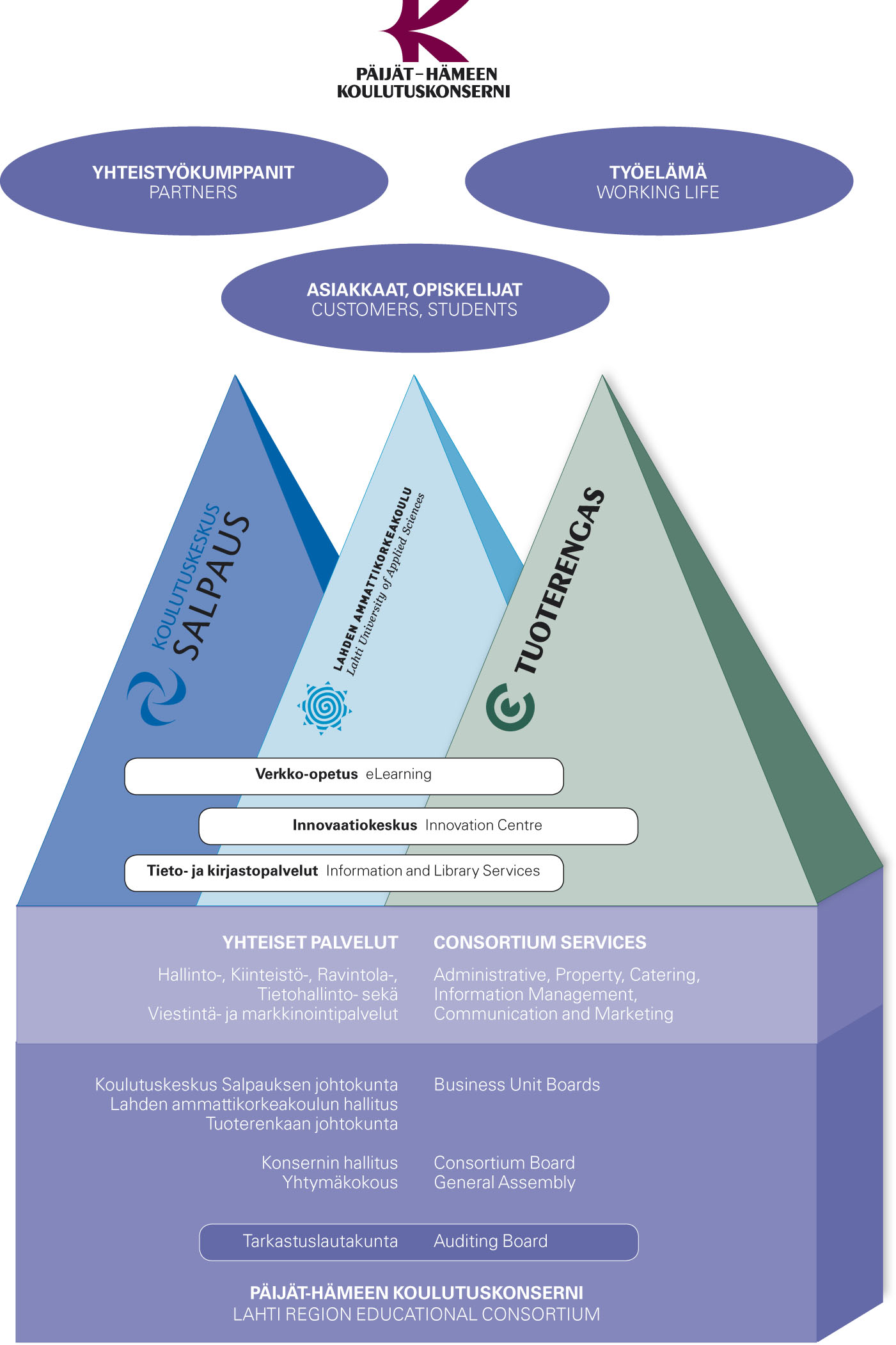 Päijät-Hämeen koulutuskonserni -kuntayhtymä on maakunnallinen koulutuksen järjestäjä, 
kehittäjä ja ylläpitäjä.
Koulutuskeskus Salpauksessa kaikkien alojen ammatillista koulutusta
- ammatillisia perustutkintoja lähes 40 
- ylioppilastutkinto
- näyttötutkintoina suoritettavia perus-, ammatti- ja erikoisammattitutkintoja
yhteensä n. 120.
KOULUTUSKESKUS SALPAUS 

OPISKELIJAMÄÄRÄKoulutuskeskus Salpaus
- ammatillinen koulutus 	5 470- lukiokoulutus 	160 - oppisopimuskoulutus 	1 300 - aikuiskoulutus 	13 000
 
HENKILÖSTÖ
Koulutuskeskus Salpaus 	   n. 800
TALOUS
Toimintatuotot n. 78 milj. €, josta henkilöstökulut n. 55 %.
LARK 2 -hankkeen loppuseminaari 2.12.2013
Konsernin jäsenkunnat ja Salpauksen toimipisteet
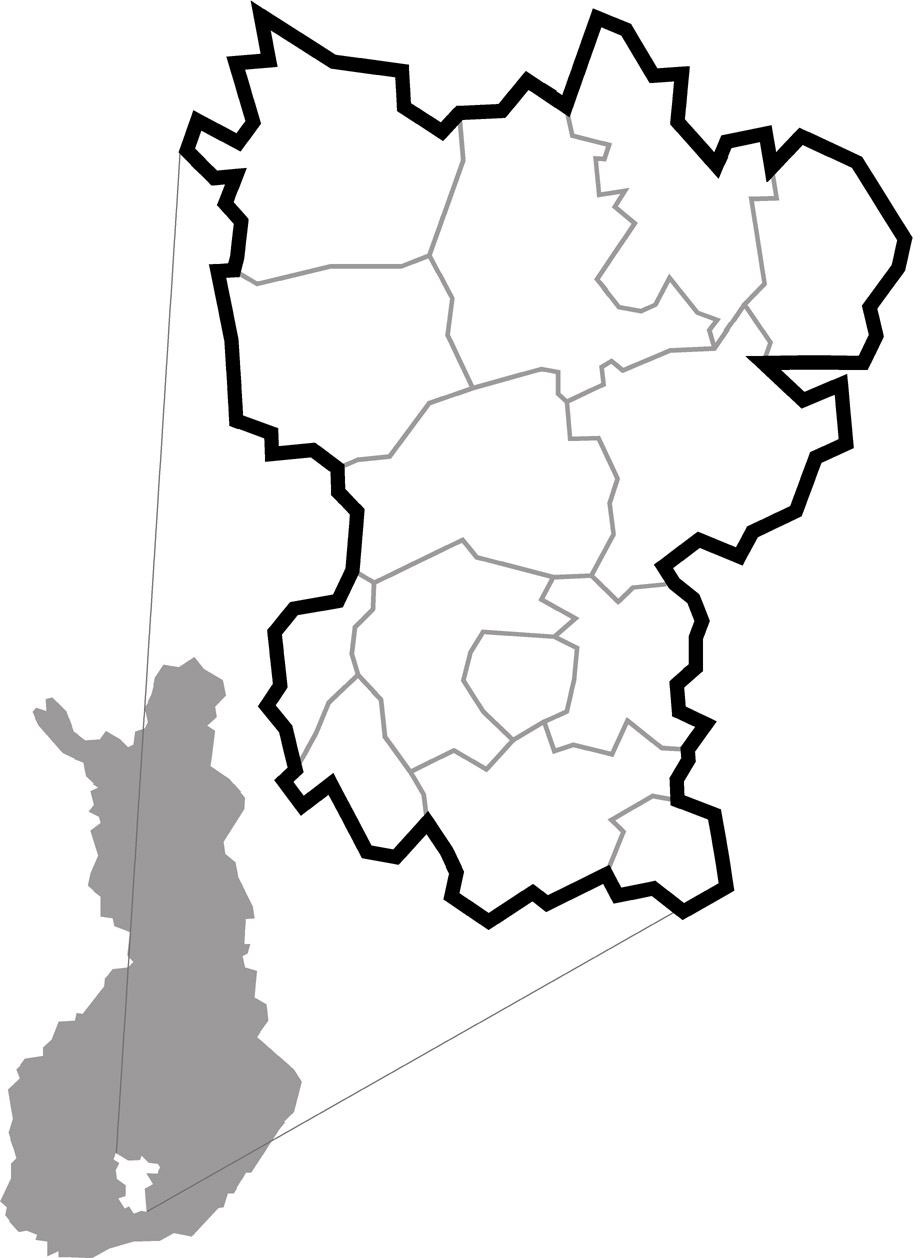 Kuhmoinen
Hartola
Sysmä
Pertunmaa
Padasjoki
Heinolan toimipiste
Asikkalan toimipiste
Hämeen-
koski
Nastolan toimipiste
Hollolan toimipiste
Lahti
Kärkölä
Orimattilan toimipiste
Lahden toimipisteet
 Jalkarannantie 20
 Jokimaankatu 6
 Kannaksenkatu 22
 Katsastajankatu 14
 Linnaistentie 33
 Paasikivenkatu 7 A
 Sammonkatu 8
 Ståhlberginkatu 2 A - B, 4A ja  6
 Svinhufvudinkatu 2, 6 D , 9, 13, 17 ja 23
 Vipusenkatu 3, 5 A - F
LARK 2 -hankkeen loppuseminaari 2.12.2013
Koulutuskeskus Salpauksen, Lahden ammattikorkeakoulun ja Tuoterenkaan yhteinen strategia vuoteen 2017
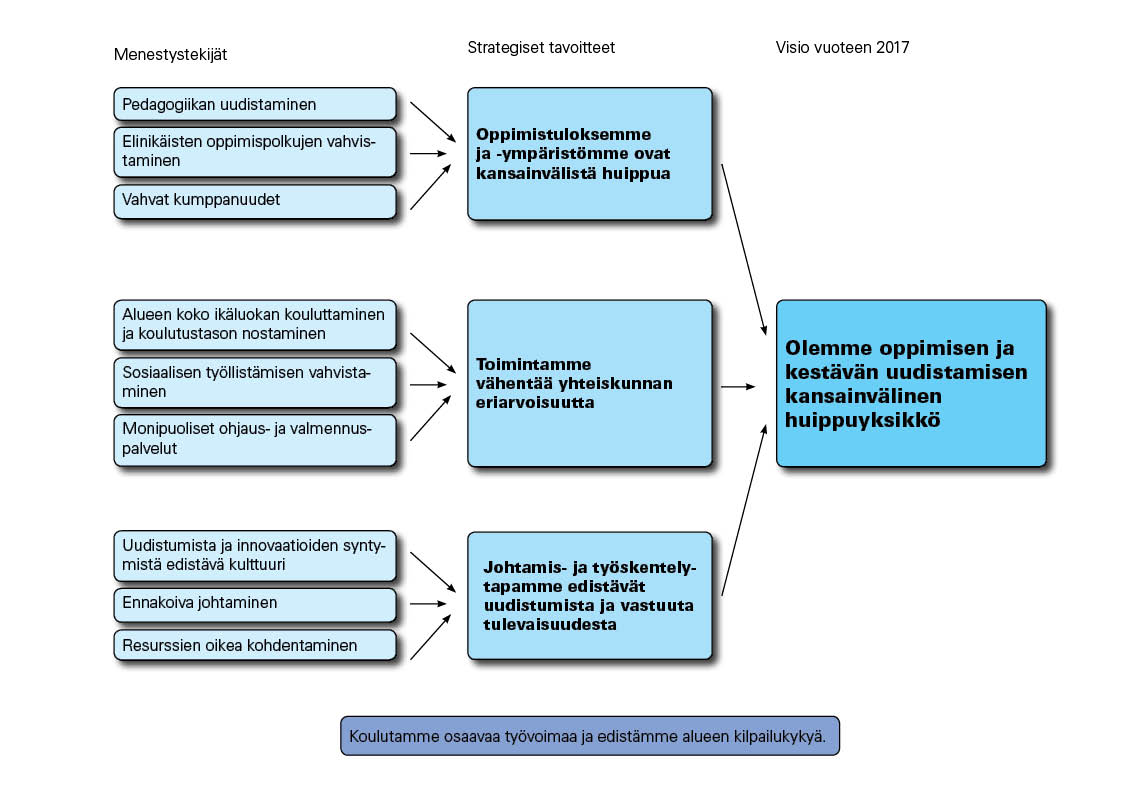 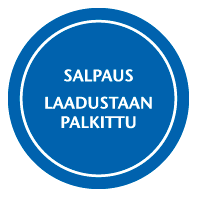 LARK 2 -hankkeen loppuseminaari 2.12.2013
Salpauksen arvot
Luottamus
Avoimuus 
Asiakaslähtöisyys 
Toisen ihmisen arvostaminen 
Uudistuminen
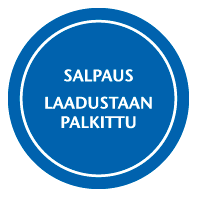 LARK 2 -hankkeen loppuseminaari 2.12.2013
Koulutuskeskus Salpauksen organisaatiomalli 1.8.2013 alkaen
Ammatti-osaamisen toimikunta
Palvelualat -tulosyksikkö
Teknologia -tulosyksikkö
ATTO-opinnot  ja Nastopoli -tulosyksikkö
Luonto ja asuminen -tulosyksikkö
TyöelämäpalvelutOppisopimus-palvelut
Opiskelija-palvelut -tulosyksikkö
Hyvinvointi -tulosyksikkö
Yhteiset palvelut
Hallintopalvelut
HenkilöstöpalvelutKiinteistöpalvelutRavintolapalvelut
Talouspalvelut
Tietohallintopalvelut
Tieto- ja
kirjastopalvelut
Viestintä- ja markkinointipalvelut
Soveltu-matto-muuden ratkaisu-
toimikunta (SORA)
Nuorten ammatillinen peruskoulutus ja lukiokoulutus -toimiala
Aikuiskoulutus, opiskelija- ja työelämäpalvelut 
-toimiala
Työelämä-neuvottelu-kunnat
Rehtorintoimisto
KOULUTUSKESKUS SALPAUS
Johtokunta
TUOTERENGAS
LAHDEN AMMATTIKORKEAKOULU
PÄIJÄT-HÄMEEN KOULUTUSKONSERNI
KONSERNIHALLITUS
YHTYMÄKOKOUS
Koulutuskeskus Salpauksen toimintamalli 1.8.2013 alkaen
Opiskelijat ja työelämä
O p e t u s- ja t u k i h e n k i l ö s t ö
Opetuksen ja ohjauksen laadun kehittäminen
ATTO-opinnot ja Nastopoli

opetusalapäälliköt
Pirkko LakkonenAnu Snellman
Luonto ja asuminen


opetusalapäälliköt
Hannu Honkanen
Seppo Leppänen
Hannu Rinne
Palvelualat


opetusalapäälliköt
Pia Hemmilä
Kirsi Kemppainen
Hely Korpela
Hannu Nieminen
TyöelämäpalvelutOppisopimuspalvelut
Opiskelijapalvelut

opetusalapäällikkö
Kaisu Nyman
Opiskelijapalvelu-päälliköt
Arja Inkiläinen
Tiina Haverila
Teknologia


opetusalapäälliköt
Marko Arkko
Lasse Niemelä
Ari Taipale
Hyvinvointi


opetusalapäälliköt
Jorma Noponen (sijainen Frans Winstén) Minna Vesaaja
Katja Parviainen
opiskelijapalvelu-johtaja
Riitta Murtorinne
opetusalajohtaja
Iiris Pakkanen
opetusalajohtaja
Raili Yrjölä
opetusalajohtaja 
Reijo Pöyhönen (virkavapaalla)
opetusalajohtaja
Risto Salmela
myyntijohtaja
Jyrki Pyykkönen
yhteiset palvelut
Hallinto-, henkilöstö, kiinteistö-, ravintola-, talous-,
tietohallinto-, tieto- ja kirjasto- sekä viestintäpalvelut
opetusalajohtaja
Merja Tirkkonen
Aikuiskoulutus, opiskelija- ja työelämäpalvelut        
Vararehtori Hannu Heinonen
Nuorten ammatillinen peruskoulutus ja lukiokoulutus
Vararehtori Keijo Makkonen
Rehtorintoimisto
Rehtori Päivi Saarelainen
Kehittämispäällikkö Sari Mikkola
Salpauksen toimintajärjestelmän keskeiset  elementit
Lait ja asetukset
Salpauksen strategia ja toteuttamissuunnitelma 
Yhteiset toimintaohjelmat
Pedagoginen strategia
Tutkinnon perusteet, opetussuunnitelmat
Talousarvio, toiminta- ja taloussuunnitelma
Tulosyksiköiden toimintasuunnitelmat
Palvelusopimukset
Kehittämishankkeet
Innovaatiot ja hyvät käytännöt
Kehityskeskustelut
Jatkuva parantaminen toiminnan kaikilla tasoilla
Suunnittele
Kehitä
Arvioi
Toteuta
Toiminnan arviointisuunnitelma
Tietovarasto ja SuperTietovarasto
Tulosanalyysi ja itsearviointi EFQM-mallin mukaisesti 
Ohjaus- ja strategiakeskustelut
Johtoryhmän väliarviointi 
Johdon katselmukset 
Henkilöstökysely
Opiskelijapalautteet
Työelämäpalautteet
Vertaisarvioinnit
Ulkoiset arvioinnit
Kansalliset arvioinnit
Benchmarking
Ydin- ja tukiprosessit
Prosessikuvaukset
Toimintaohjeet ja lomakkeet
Organisointi ja resurssit, mm. tiimit ja työryhmät, tehtävänkuvat
Tietojärjestelmät ja
  sähköiset työkalut
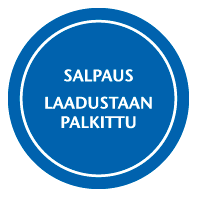